LSLA Lecture
Under Siege – An Update on Legal Professional PrivilegeColin PassmoreSenior PartnerSimmons & Simmons LLPhttp://www.simmons-simmons.com/en/Passmore-on-Privilege-blogandBankim Thanki QCFountain Court Chambers
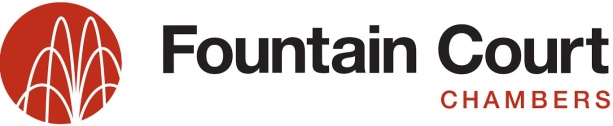 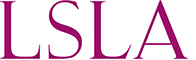 15 June 2017
Legal professional privilege – back to basics
What is privilege and why is it so important?
A unique right: belongs to the client and needs to be treated accordingly
Privilege and Parliament
Legal advice privilege vs litigation privilege
Three Rivers (No 5) [2003] EWCA Civ 474
Problematic and unhappy decision
Restrictive definition of “client”
No protection for communications by employees and ex-employees where not seeking legal advice
The RBS Rights Issue Litigation [2016] EWHC 3161 (Ch)
Facts
RBS undertook interviews of 124 past/current employees in relation to:
An investigation provoked by SEC subpoenas
An investigation provoked by a former employee’s allegations
Interview notes were produced which became relevant in the rights issue claim (the “Interview Notes”) 
All interviewees were authorised by RBS to speak to lawyers
Were the Interview Notes privileged? 
Litigation privilege not available (as SEC undertaking a “fact find” only)
RBS claimed that they were protected by legal advice privilege:
The information had been gathered from past/current employees for the purpose of enabling RBS to seek legal advice from its external counsel
The RBS Rights Issue Litigation
Findings
Applying Three Rivers (No 5), RBS’s claim to legal advice privilege failed and Hildyard J held that the Interview Notes were not privileged
Hildyard J held that in corporate entities:
Only those seeking or receiving legal advice can engage in privileged communications
Employee communications are otherwise not protected
Should it make a difference that RBS employees were expressly authorised to speak to lawyers? Hildyard J said no:
Individuals interviewed were providers of information as employees and not as clients
Interview Notes were not communications between client and legal adviser
A second line of attack
Were the Interview Notes nonetheless privileged as being lawyers’ working papers?
No.  What are the issues?
Verbatim notes vs “mental impressions” of the lawyer
Mere fact that a note is not verbatim does not suffice
No evidence of lawyers’ analysis in the documents:
In short, all that has really been offered by way of discharging the burden on RBS is that (a) the Interview Notes carry the annotation as to “mental impressions” described above because (b) they reflect preparation which reveals the lawyers’ “train of inquiry” and because (c) being a note not a transcript, some greater or lesser degree of selection is reflected. This, in my judgment, is not sufficient: the evidence is not such as to substantiate the claim to privilege on the basis of “lawyers’ working papers”
No assertion that such notes contained material which revealed the trend of advice
Implications: this may dictate major changes in the way we interview in non-adversarial stages of an investigation
What about transactions?
Other points to consider
International perspective
Lex fori vs US law 
As the claim arose from US proceedings, RBS sought to rely on the US legal test under which the Interview Notes were said to be privileged
The judge rejected this argument, largely on the basis of established authority and public policy grounds
Implications
Cross-border element of investigations can therefore be problematic
Other jurisdictions raise further issues
Lawyers need to address these at the outset of a matter
Other points to consider
Who is the “client”?
Obiter comments by Hildyard J:
	[94] It may also be that in a corporate context only individuals singly or 	together constituting part of the directing mind and will of the corporation 	can be treated for the purpose of legal advice privilege as being, or being 	a qualifying emanation of, the “client”…
	[96] … I suspect that such a restriction will often reflect reality: a 	corporation is unlikely to authorise an individual to seek and receive legal 	advice on its behalf to an individual or body which is not its directing mind 	and will.  Further, in my view, there are good reasons for it not doing so, 	and for the law not extending privilege if it does …
Does this alter the definition of “client” in Three Rivers (No 5)?
SFO v ENRC [2017] EWHC 1017 (QB) (1)
ENRC undertook an internal investigation
Into suspected fraud, bribery and corruption
Over a 2 year period
Prior to SFO commencing a formal criminal investigation
Instructed solicitors and accountants
Generated interview notes
“Books and records” accountants’ report
Slides used by solicitors at ENRC Board presentation
SFO used s.2 CJA ‘87 powers
ENRC claimed LAP and litigation privilege
SFO brought Part 8 proceedings
SFO v ENRC : LAP and the witness interviews
Andrews J rejected claims to LAP and confirmed that:
Employee must be authorised to seek / obtain legal advice in order for his communication with the lawyers to come within LAP [73]
Follows Three Rivers (No 5) and RBS [see 82-89]
Thus, all “escape routes” from TR5 are now cut-off
English law now out on a limb as against HK, US, Canada, Singapore and Australia
Will cause cross-border complications
SFO v ENRC : impact on Interview notes and legal advice privilege
What about the working papers argument?
Verbatim notes of non-privileged communications between lawyer and third parties do not attract privilege – Parry v News Group
Failed on the facts: ENRC follows closely the approach in RBS Rights [2016] EWHC 3161 (Ch)
SFO v ENRC : Interview notes (cont)
Notes were made by Dechert - not verbatim transcripts
A claim for privilege over lawyers’ notes successful only if the notes “betray the trend of legal advice” (para 178)
Fact that lawyers produced the interview notes and selected what to write down not sufficient (para 179)
Ultimately, an evidential matter – no evidence of qualitative assessment by lawyers (para 180)
Failure to show anything substantial of the legal team’s analysis of the documents and examples of legal input that would justify a claim for privilege
SFO v ENRC : Conclusion on notes in ENRC
Lawyers’ interview notes can be protected by LAP:
A note which records the note-taker’s own thoughts and comments on what he is recording with a view to advising his client “almost certainly would be privileged” (96)
But - burden on party claiming privilege
Conclusory statements not sufficient; nor is US practice of statement that notes reflect “mental impressions” – see RBS Rights (paras 123-125)
Therefore, a claim for notes possible, but difficult; “topping and tailing” with appropriate rubric will not work if it is a record of what was said
And see also Hildyard J in RBS Rights at para 125(2)
SFO v ENRC : Lawyers’ factual reports – a new trap?
ENRC also addresses the status of lawyers’ reports to client
New line of attack on scope of LPP, going beyond interview notes and engagement with third parties (as defined in Three Rivers No5)?
Contradictory statements in the ruling
Mere report of fact findings to the Board, including minutes recording “what transpired at the meeting at which the fact findings were reported” not subject to LAP (para 183)
Similarly, “results of Dechert’s investigations, any reports, any fact-findings made by them, and the underlying data upon which they are based” would not be subject to LPP (186)
SFO v ENRC : Lawyers’ factual reports (cont)
However, evidence about a meeting at which a slide presentation was made indicated that the lawyer making the presentation had been instructed to provide legal advice to the Board
Therefore, slides “plainly privileged”, even if reference made in them to factual information or findings – part and parcel of the confidential solicitor/client communication (para 184)
Tension between status of a bare report and presentation of facts along with legal advice
SFO v ENRC : Lawyers’ factual reports - conclusion
Hopefully, Court of Appeal will examine  as conclusion and reasoning at odds with:
Court of Appeal in Balabel (“continuum of communication” “necessary exchange of information of which the object is the giving of legal advice as and when appropriate”); and 
High Court in Re Sarah Getty Trust: “I see no grounds for […] allowing a solicitor to be questioned about what it is that he has conveyed to his client about information he may have received in a professional capacity from a third party.”
In the meantime, if LAP to be asserted over a report, crucial to have evidence demonstrating that advice is also being provided in it or with it
SFO v ENRC –litigation privilege and criminal investigations (1)
ENRC position was that 
For almost two years before SFO commenced its investigation, it anticipated adversarial proceedings, and 
Documents were created for the dominant purpose of those proceedings
Background
Suspected overseas corruption relating to a December 2010 whistleblower 
Appointment of Dechert to investigate.  Self-report to SFO
Promises made to SFO that when the results of the internal investigation were obtained, ENRC would share them with the SFO
April 2011: MPs agitating for SFO investigation.   Investigation incomplete.  Dechert advised at the time that litigation was in reasonable contemplation.   ENRC claimed LitPriv from that point
March 2013:  SFO commenced investigation
SFO v ENRC –litigation privilege and criminal investigations (2)
First question: Was litigation “reasonably in contemplation”:
Test: “real likelihood”
Required to show more than a “general apprehension”, but there is no need to demonstrate that litigation is “more likely than not”
Applying that test: 
In April 2011, it was reasonable to contemplate an SFO investigation, but not a prosecution
ENRC’s argued that an SFO investigation is itself adversarial, but the Judge disagreed 
 “Speculative” to say that investigation could turn into a prosecution
Consequence: sets the bar high in criminal cases 
The bar is higher for a corporate to claim LitP, than it is for the SFO to obtain a warrant, (where the SFO must show that there are reasonable grounds to believe that an offence has been committed, but needn't show a "real likelihood". 
One has to ask whether that is a fair result in the criminal context
SFO v ENRC –litigation privilege and criminal investigations (3)
the Judge’s requirement for evidence of what was contemplated:
[163] “generalised assertion” not enough - she required something specific
[In that regard 130] ENRC was required to show "that something emerged… which enhanced the prospects of a prosecution” (again at [163])
[155]: ENRC was asked to identify whether (and if so when) it discovered that there is some truth in the accusations 
In other words: to claim LitPriv in a criminal context requires an explanation of the incriminating factors that make a prosecution justified 
At best, that provides a harsh choice to those in the SFO’s spotlight 
At worst, it encroaches Art.6 rights (i.e freedom from self incrimination)
SFO v ENRC –litigation privilege and criminal investigations (4)
Reasonable contemplation – impact on civil / regulatory matters?:
[159]-[160] Threshold for anticipating civil litigation held to be lower,  on the basis that civil claimants can initiate proceedings without a proper basis 
Big question: where does that leave the subject of regulatory proceedings?
Regulators commonly have to show reasonable grounds to commence an investigation (similar to the SFO before obtaining a warrant)
The risk is that, when this gets tested in Court, a judge would find that the commencement of a regulatory investigation is not sufficient to trigger reasonable contemplation of adversarial proceedings
That is a major concern, as it would make the corporate’s internal documents – produced during an FCA investigation – potentially  disclosable to a civil claimant
Note also that a fact-find triggered by a civil LBA would be privileged, whereas precisely the same fact-find triggered by another route (the SFO, the FCA, internal audit, or a whistleblower) might not be privileged
SFO v ENRC –litigation privilege and criminal investigations (5)
ENRC’s privilege claim also failed the dominant purpose test
ENRC promised to cooperate, and to provide the SFO with any report produced.
Judge found that Decherts report was not produced for the dominant purpose of conducting adversarial proceedings.  She held that:
the relationship was collaborative rather than adversarial
AND dominant purpose was avoiding proceedings, not conducting them
Noteworthy point for regulated firms (But: may often be no alternative)
SFO v ENRC : position of IHLs
Judge did not develop Hildyard J’s DMW comments, but:
Noted that IHL may well have authority to instruct external lawyers to advise the company
Here the Board could be the manifestation of the client; with
IHL acting as Board’s agent
Authority of those who instruct IHLs where external counsel not instructed?
And note that the IHL must be a lawyer, not a “man of business” [190]
SFO v ENRC : Practical tips
Plan your investigation in detail at outset
Cross-border
Criminal, regulatory or civil?
Impact on availability of privilege
How to evidence?
What statements to take, and how?
Interview notes: how to structure these?
Risk of unprivileged pure fact finds
Lawyer means lawyer
Establish authority of IHLs to instruct external lawyers
Be careful about self-incriminating in order to prove litigation in contemplation
Trustees in bankruptcy and the Bankrupt’s privilege (1)
Avonwick Holdings Ltd & Anor v Shlosberg [2016] Court of Appeal: the Court of Appeal held that the bankrupt’s privilege is not a right of property that vests in the bankrupt and therefore the trustee is not entitled to waive the privilege without the bankrupt’s consent
S’s trustees in bankruptcy wished to waive S’s privilege to facilitate litigation in which they had an interest
S applied to restrain this use
The Court of Appeal focussed on the importance of the bankrupt’s privilege as a substantive right (in the wake of R v Derby Magistrates' Court ex p. B)
Primary question was whether effect of the statutory bankruptcy code involuntarily deprived S of his fundamental right to assert his privilege in the information contained in the documents held by the trustees  
Had S’s privilege been abrogated by the provisions of the Insolvency Act 1986 in light of the principles set out in R (Morgan Grenfell & Co Ltd) v Special Commissioner of Income Tax?
Trustees in bankruptcy and the Bankrupt’s privilege (2)
The definition of property which forms part of a bankrupt's estate is contained in ss. 283 and 436 Insolvency Act 1986 
S.436 (1) provides that: ““property" includes money, goods, things in action, land and every description of property wherever situated and also obligations and every description of interest, whether present or future or vested or contingent, arising out of, or incidental to, property” 
As to these, the Master of the Rolls considered it clear that, on their proper interpretation:
“ .. privilege is not property of a bankrupt which automatically vests in the trustee in bankruptcy. … the bankrupt can only be deprived of privilege if [the Insolvency Act 1986] expressly so provides or it is a necessary implication of the express language of its provisions. The only provisions relied upon by the Trustees in the present case on this aspect are the definition of "property" in section 436(1) and the treatment of a "power over or in respect of property" in section 382(4), in conjunction with the general provisions in sections 283 and 306 for the automatic vesting in the trustee of the bankrupt's property comprised in his estate. All those provisions are in general terms. They do not expressly treat privilege as property of the bankrupt which automatically transfers from the bankrupt to the trustee.  Nor is that a necessary implication of the provisions”.
Trustees in bankruptcy and the Bankrupt’s privilege (3)
Was the trustees’ position saved by s.311(1) Insolvency Act 1986:
"The trustee shall take possession of all books, papers and other records which relate to the bankrupt's estate or affairs and which belong to him or are in his possession or under his control (including any which would be privileged from disclosure in any proceedings)."  
Court of Appeal: 
“The express terms of section 311(1) describe the duty of the trustee to take possession of the documents mentioned there. It says nothing about their use by the trustee. It is necessarily implicit in section 311(1), however, that the trustee is to take possession of the documents for the overriding function of getting in, realising and distributing the bankrupt's estate. It follows that the trustee must, at the least, be entitled to look at the documents to obtain information relevant to those matters. That is, of itself, a valuable advantage in the fulfilment of the trustee's statutory function. It is not, however, necessarily implicit that the trustee can waive the bankrupt's legal professional privilege in taking steps against third parties for the benefit of the bankrupt's estate, desirable as that might be from the point of view of the creditors. Echoing the words of Lord Hobhouse in the Morgan Grenfell case …, the fact that it would have been sensible or reasonable for Parliament to have included such a power does not mean that it is necessarily implicit having regard to the express language of the statute.”
Impact on the analogous position of liquidators
No discussion in Avonwick of the position of liquidators and privilege under the Insolvency Act  
But Court did note the characterisation of a liquidator as an agent of the company.  Further, in In re Anglo-Moravian Hungarian Junction Railway Co; Ex p Watkin, Mellish LJ said:
“The liquidator is in a different position from a trustee in bankruptcy. He has not the assets of the company vested in him. In the case of a voluntary winding up he is the officer of the company who acts instead of the directors. He is no more personally liable for contracts which he makes on behalf of the company than the directors would be for the contracts they make on behalf of a company. In the case of a compulsory winding up in the same way the official liquidator has not the assets vested in him …”
It seems to follow from Avonwick that, while privilege is an example of property that does not vest in the trustee, in relation to the liquidator no vesting of any property occurs since he acts as agent of the company and so presumably enjoys all the rights associated arising from his authority as agent of the insolvent company, an authority that entitles him to waive the company’s privilege.
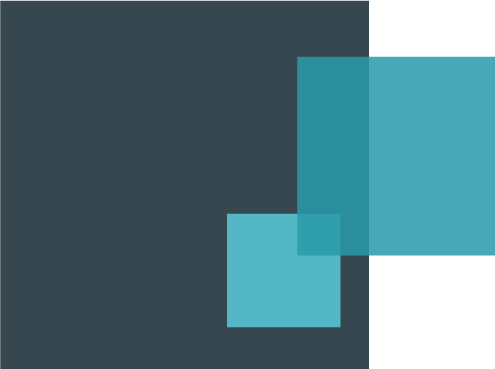 simmons-simmons.com
elexica.com